Skin Conditions I
Fungal Skin Infection/ Athlete’s foot
The fungus that causes the disease thrives in warm, moist conditions.
The problem is more common in men than in women and responds well to OTC treatment.
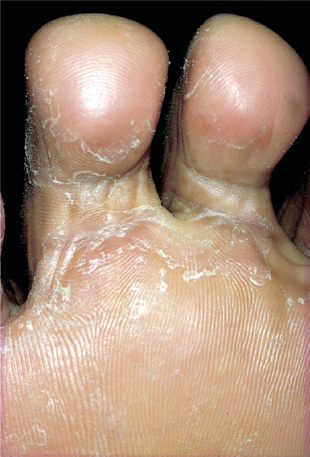 Patient Assessment
Appearance
Severity
Location
Previous history
Medication
When to Refer
Severe, affecting other parts of the foot
Signs of bacterial infection
Unresponsive to appropriate treatment
Diabetic patients
Involvement of toenails
Management2 weeks
Pharmacists should instruct patients on how to use the treatment correctly to prevent recurrence. 
Clean and dry your feet. 
treatment must be continued for 1–2 weeks after the disappearance of all signs of infection to ensure eradication of the fungus
Topical Anti-fungal
Azoles (Miconazole, clotrimazole, ketconazole)  TerbinafineGriseofulvin  TolnaftateUndecenoates (e.g. zinc undecenoate)Hydrocortisone
Eczema/dermatitis
Skin conditions characterized by dryness, erythema, and itch of the skin, often with weeping and crusting.
Contact dermatitis (irritation or allergy). 
Atopic eczema (with endogenous cause ).
Contact dermatitis & Atopic eczema
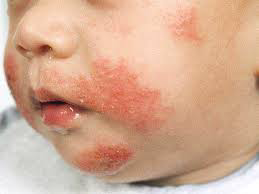 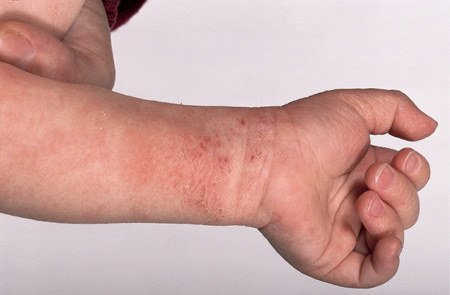 Atopic eczema.
Typical eczema dermatitis rash
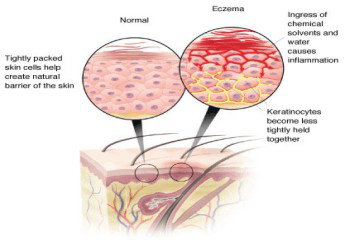 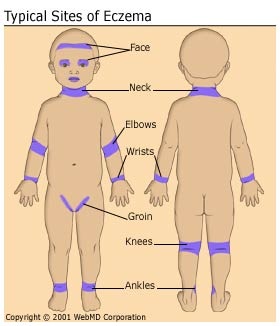 Patient assessment
Age/distribution
Occupation/contact
History of hay fever/asthma
Severity…
Aggravating Factors
hay-fever season.
house dust or animal danders. 
soaps or detergents and cold wind (dry the skin ).
Certain clothing such as woollen material can irritate the skin. 
Cow’s milk, eggs and some food colouring.
Emotional factors, stress and worry. 
Antiseptic solutions applied directly to the skin or added to the bathwater.
Medication
Contact dermatitis may be caused or made worse by sensitisation to topical medicaments. 
Topically applied local anaesthetics, antihistamines, antibiotics and antiseptics can all provoke allergic dermatitis. Some preservatives may cause sensitisation. 
Failed medication need referral.
When to refer
Evidence of infection (weeping, crusting, spreading)
Severe condition: badly fissured/cracked skin, bleeding
Failed medication
No identifiable cause (unless previously diagnosed as eczema)
Duration of longer than 2 weeks
Treatment Timescale (1 week)
Non-pharmacological advices

Managing the itch 
Avoiding the irritant (e.g.: wearing gloves to protect the skin).
Maintaining the skin integrity.
Pharmacological Treatment
Emollients
Topical corticosteroids
Antipruritics
Acne
Acne vulgaris is a common condition in young people. 
It is not usually serious and resolves in most patients by the age of 25. 
Peak incidence of acne is 14–17 years in females and 16–19 years in males. 
The condition normally resolves in the majority of patients within 10 years of onset.
Etiology
The hormonal changes especially the production of androgens. 
Increased keratin and sebum production during adolescence leads to blockages of the follicles and the formation of microcomedones. 
A microcomedone can develop into a non-inflammatory lesion (comedone), which may be open (blackhead) or closed (whitehead), or into an inflammatory lesion (papule, pustule or nodule). 
Excess sebum encourages the growth of bacteria, particularly Propionibacterium acnes, which are involved in the development of inflammatory lesions.
Patient Assessment
Age
Severity…
Affected areas
 Medication
Severity
Mild acne: Patients with predominately open and closed comedones with few inflammatory (papulopustular) lesions mainly confined to the face. Mild acne is therefore characterized by the presence of a few to several papules and pustules the, but not nodules
Moderate acne: A patient with moderate acne has many inflammatory lesions that are not confined to the face. Lesions are often painful and there is a possibility of mild scaring.
Severe acne: A patient with severe acne has all the characteristics of moderate acne plus the development of cysts. Lesions are often widespread involving the upper back and chest. Scarring will usually result.
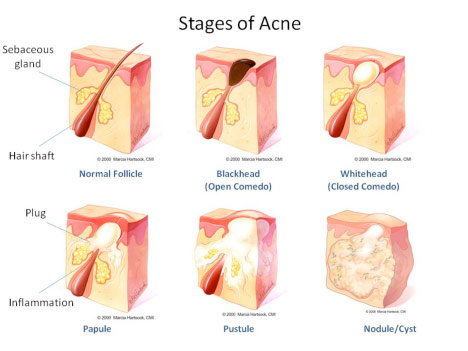 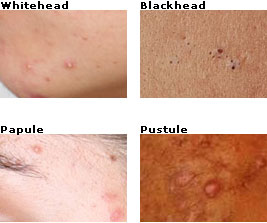 When to refer
Moderate and Severe acne
Failed medication
Suspected drug-induced acne
Management
Benzoyl peroxide (2.5%, 5%, and 10% gels, lotion, cream)
Antibacterials
Topical Retinoids (Adapalene/ Differin Gel 0.1%)
Practical points
Diet
Continuous treatment
Skin hygiene
Topical hydrocortisone and acne
Treatment timescaleimproved within 8 weeks
Only mild acne can be managed by the pharmacist using OTC products, moderate and severe acne should be referred.
Cold Sore
The virus responsible is the herpes simplex virus (HSV) of which there are two major types: HSV1 and HSV2.
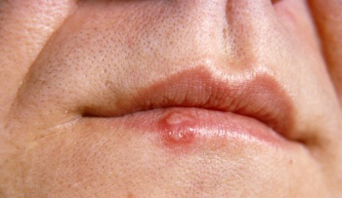 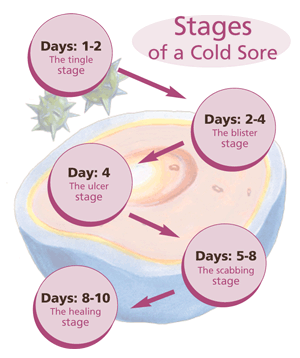 Patient Assessment
Age and Duration
Symptoms and appearance
Location
Precipitating factors
Previous history (help in diagnosis)
Medication
When to refer
Babies and young children
Failure of an established sore to resolve
Severe or worsening sore (widespread)
History of frequent cold sores
Sore lasting longer than 2 weeks
Painless sore (like in oral cancer)
Patients with atopic eczema
Eye affected
Uncertain diagnosis
Immunocompromised patient
Management
Aciclovir and Penciclovir cream
Bland creams (e.g. cetrimide/ celavex cream)
Hydrocolloid patch
Advices to preventing cross-infection